Ki tanítsa a robotikát gimnáziumban?
Szalayné Tahy Zsuzsa
Oktató Robotok konferencia 2022
2022.10.15.
Robotika helye a tantervben
2007-es NAT: Életvitel és gyakorlati ismeretek
Robotika az általános célok között
9-10: 5-10%, 11-12: -
2012-es NAT: Informatika
Robotika: fejlesztési feladat
5-8. évfolyamon: 4-8%
Kerettantervi informatika az 5-8. évfolyamon: 2,5%
2020-as NAT: Digitális kultúra
Robotika: 3-4. padlórobot; 5-8. mozgás, adatgyűjtés/érzékelés, eseményvezérlés
Heti 1 órás tárgy, 2-4%.
2022.10.15.
STEM helye a tantervben
2020-as NAT 9-12: Robotika nincs megnevezve
Fizika, kémia, biológia, földrajz óraszám csökkent 
Digitális kultúra 4% (informatika 1,5% volt)
Média, grafika, kommunikáció
Programozás
Technika nincs
2022.10.15.
Ismeretszerzés
STEM helye a tantervbenTerm.tud. + Technika + Digitális kultúra
Kipróbálás
Alkalmazás
5-8: heti 4-6 óra, tanulás
9-10: heti 1-2 óra, felejtés
Amit a gyerek 8. végéig nem tanult meg, azt a gimnáziumban nem tudja pótolni.
11-12: ?? óra, alkalmazás
A korábban tanultakat egyes szak és fakultációs órákon kellene alkalmazni(!)
Szünet
Szünet
Ismétlő felhasználás
Módosított felhasználás
Kreatív felhasználás
2022.10.15.
STEM a szakórán
Robot életciklusa: 40% építés, 40% használat, 20% programozás és matematika
Gimnáziumi fizika és kémia
Fiatal tanár: mint a fehér holló
Idős tanár: absztrakció, számításos feladatok
Érettségin a kísérlet: 12-ben különórán
(Digitális) mérőeszközök mennyisége és minősége?
Gimnáziumi biológia
Elmélet, megfigyelés.
Gimnáziumi informatika / digitális kultúra
adatelemzés, megjelenítés, algoritmusok, szimuláció
2022.10.15.
Ki tanítsa a robotikát?
Informatikatanár – nem jártas a robot építésében, a gépészetben és elektromos kapcsolásokban
Fizikatanár – nem jártas a programozásban, digitális mérőeszközök használatában, adattovábbításban és gyűjtésben, elemzésben.
Technika nincs, Természettudomány alternatív
Képzés:
NAT-hoz kapcsolódó, ajánlott: nincs
Pénz nincs
Idő nincs
Lelkesedés és önképzés…?
2022.10.15.
Mikor tanítsa a robotikát?
Tanórán a 45 perc kevés; osztozás az eszközön
Projekt hét – cél vagy eszköz a robotika?
Eszköz => általános iskolás ismeret
Cél => szaktanárok, tananyagok, eszközök hiánya
Központok látogatása =>
Csoportos rövid program, 1-1 eszköz sok diákra
Egyedi projekt: idő, rendszeresség, eszközfoglalás
Szakkör <= túlméretezett NAT
Délutáni testnevelés vagy versenyszerű sport
Fakultációs sávok (3. fakultáció)
Közösségi szolgálat, közösségi programok
2022.10.15.
Mikor tanítsa a robotikát?
40 órás munkahét az iskolában a diáknak
Alsó tagozat heti 24 óra + 16 óra egyéb
Felső tagozat heti 28 óra + 12 óra egyéb
Gimnázium heti 34 óra + 6 óra egyéb
40 órás munkahét az iskolában a tanárnak
Heti 18 óra volt
Lehet szabadnap, továbbképzés
Van lyukasóra, szakszerű helyettesítés, óracsere
Tanári, munkaközösségi megbeszélés közös időpontja
Heti 22-26
1 nap két óra ugyanabban a csoportban (pl. 3. és 7.)
1. és 9. óra is…
Gimnáziumban nincs robotikára közös idő
2022.10.15.
Projekt, Pályázat, Pénz
Projekt
Fenntarthatóság nem biztosított
Diák függő, nagy bázis kell az alkalmazkodáshoz
Pályázat
Bizonytalan, önerő nélkül nem megy
„Előfinanszírozás” az utolsó napon
„Nem pályázni halál, de pályázni is halál”
 Pénz: minimális költséggel optimális dicsőség
a legjobb helyezés a 2. hely
Pályázunk egy projekt megvalósításra vagy projektet kreálunk egy pályázati kiíráshoz
2022.10.15.
Helyi szintű fejlesztés
Robotika beépítése a szaktárgyi módszertanokba: más sorrendben, másképp kell tanítani
s = v * t kísérletek óvodás kortól
2D koordináták, pixel: óvoda, alsó tagozat
Ohm-törvénye: felső tagozat
Átgondolt eszközpark fejlesztés
Például 5-8. osztályban micro:bit mindenkinek
9-12. osztályban is használja
Kiegészítő modulok, robot építés
Programozható gépek, eszközök (porszívó, önvezető autó)
Szaktárgyak oktatásához mérő és adatelemző eszközök
2022.10.15.
Oktatáspolitikai fejlesztés
Kompetencia alapú NAT, tartalom csökkentése
Projekt hét helyett projektoktatás
Tanórák számának csökkentése
Önálló és csoportmunka növelése
Tanárok óraszámának csökkentése
Szaktanárok (minden tárgy) robotika képzése
Szaktanárok módszertani továbbképzése
Mi az, amit az általános iskolában tanultak a diákok
Robotikát felhasználó tanulói kísérletek
Projektre, mentorálására legyen óraszám
2022.10.15.
Szaktárgy → Projektoktatás
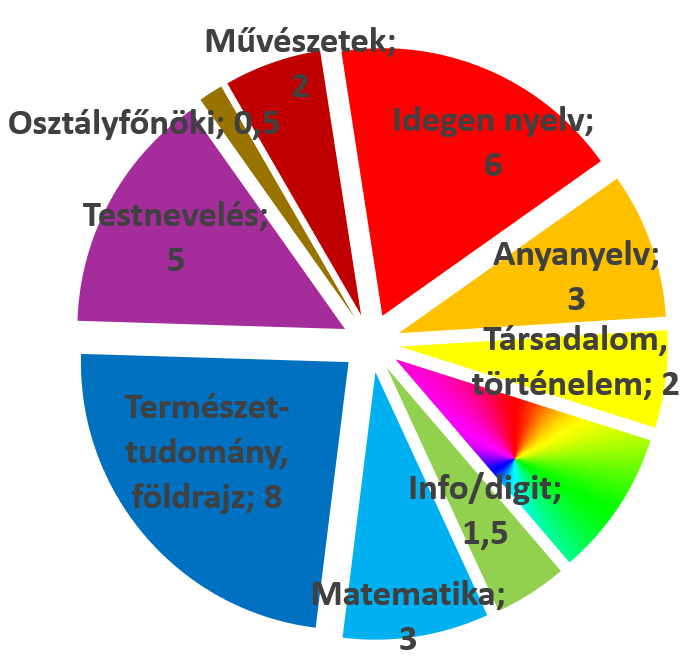 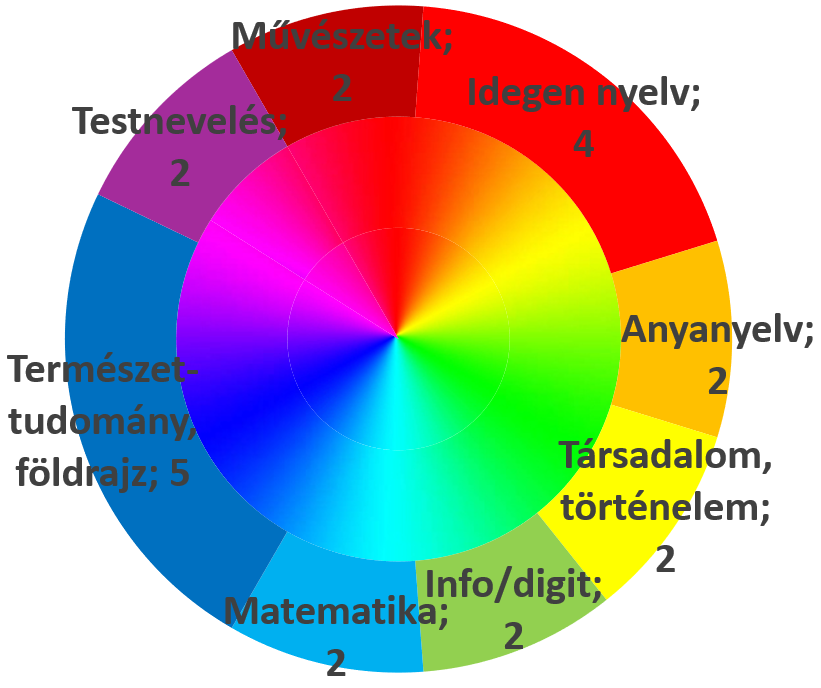 12 óraSzabadon választott
STEAM
3 óra: Szabadon választott
Technika
Projekt
Gyakorlat
Témahét
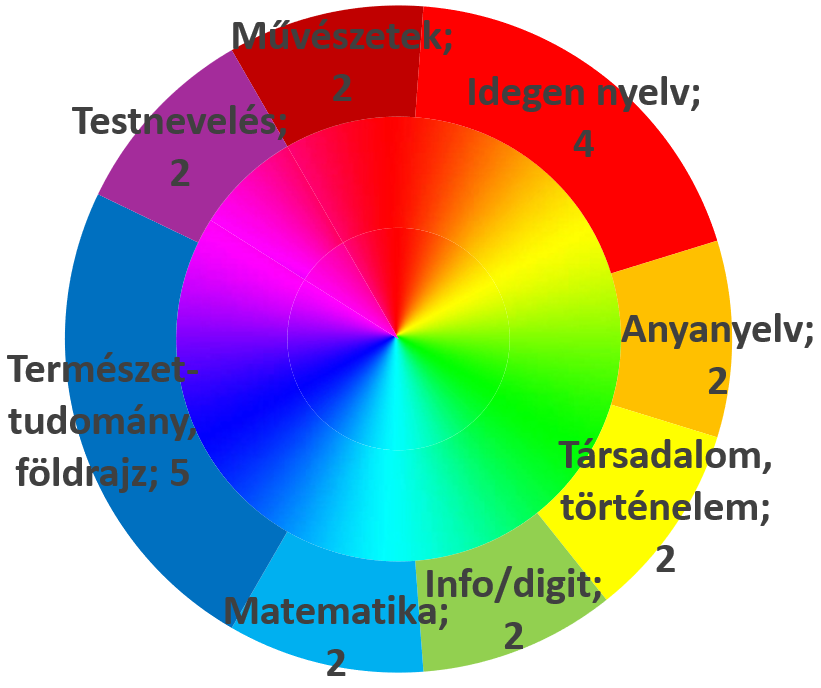 Köszönöm a figyelmet!
Kérem, segítsenek, hogy teret kapjona gimnáziumokban is a robotika.
2022.10.15.